Poster template – Poster exhibition on Older Persons in Emergency Situations
Project Title:
Photo
Description of emergency to which the project/activity responded.
Type of emergency (COVID-19, human-made or natural disaster, humanitarian crisis)


Project description 
(maximum 3500 characters)
 This short description should outline the main objectives, activities, beneficiaries and (expected) results of the project /activity.





How the activity contributes to protecting or engaging older persons in responding to emergency situations



Timeline 
(start and finishing year) xxxxxxxxxxxx 



Lessons learnt
Location of the project xxxxxxxxxxxxxxxxxxxxxxxxxxx
Contact information, website xxxxxxxxxxxxxxxxx
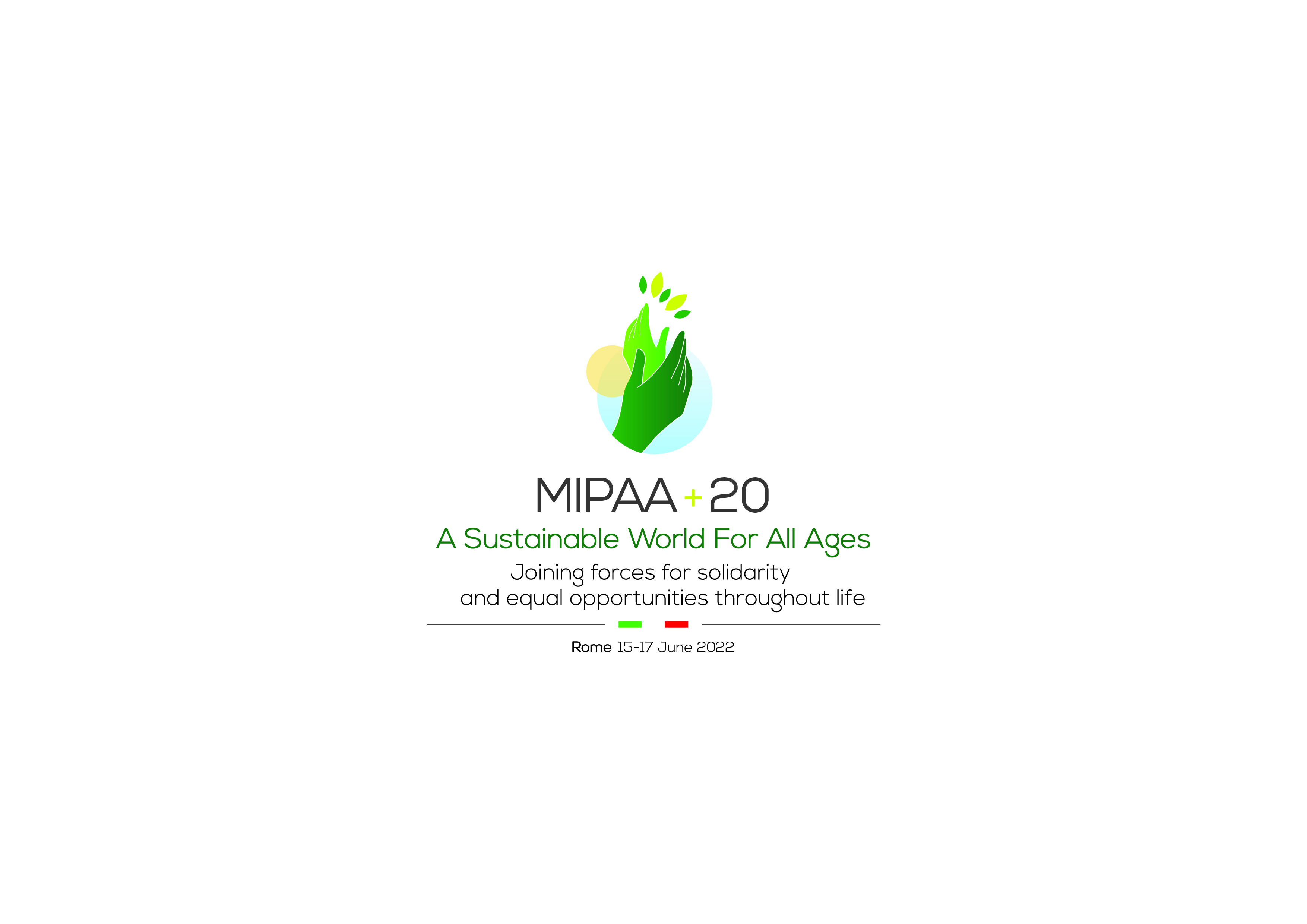